ӘЛ-ФАРАБИ АТЫНДАҒЫ ҚАЗАҚ ҰЛТТЫҚ УНИВЕРСИТЕТІ
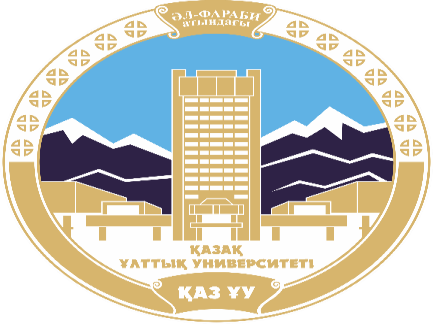 Саясаттану және саяси технологиялар кафедрасы
Саяси коммуникациялар
Абжаппарова А.А.
Аға оқытушы
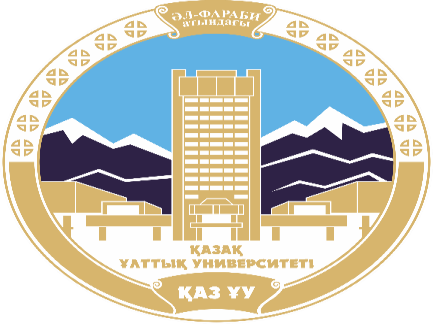 Саяси коммуникация
Дәріс 5
Бейресми коммуникация
Дәріс жоспары :
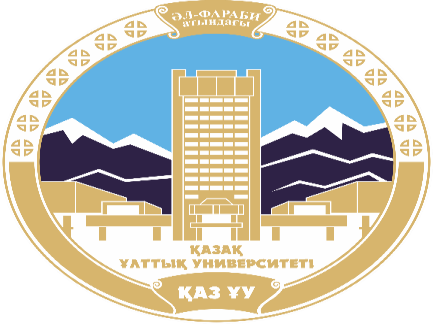 Бейресми коммуникация туралы түсінік.
Бейресми қарым-қатынас түрлері мен түрлері.
Саяси коммуникациядағы бейресми коммуникация.
Зерттеу мақсаты :
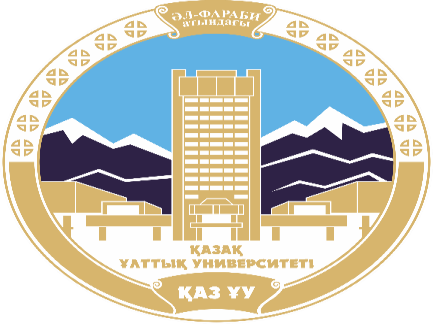 зерттеу:
бейресми коммуникация туралы түсінік;
саяси процестегі бейресми коммуникацияның рөлі.
Неформальные  коммуникации
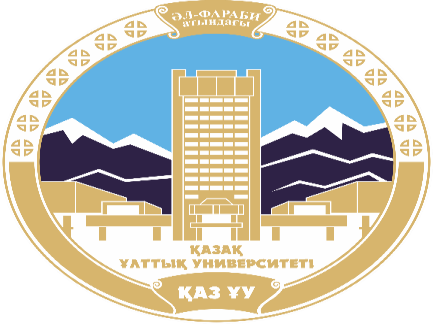 Ресми емес байланыс - бұл ұйым қызметкерлерінің арасында өндірістік міндеттермен және ұйымдық иерархиядағы орнымен байланысты емес ақпарат алмасу жүзеге асырылатын ұйымішілік байланыс түрі.
Ресми емес байланыстың ерекшелігі - ол ұйымдық құрылымды елемей, барлық иерархиялық деңгейлерге енеді. Бұл функция ұйымның барлық мүшелерін ақпарат алмасуға қатысады және оған адам ресурстарын басқару үшін ерекше мән береді. Бұл мәлімдеме оғаш болып көрінуі мүмкін, өйткені бейресми байланыс пен менеджментті байланыстыру қиын: бейресми ақпарат алмасу негізінен ұйымдастырушылық мәселелер емес деп кең тараған. Шындығында, олай емес: американдық ғалымдардың зерттеулеріне сәйкес, бейресми ақпарат алмасудың шамамен 90% -ы ұйымдастырушылық мәселелерге қатысты. Сондықтан басшылықтың бейресми қарым-қатынас механизмін түсінуі және оны пайдалану мүмкіндігі ұйымды тиімді басқарудың маңызды шарты болып табылады.
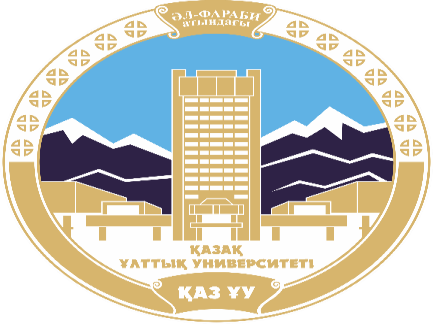 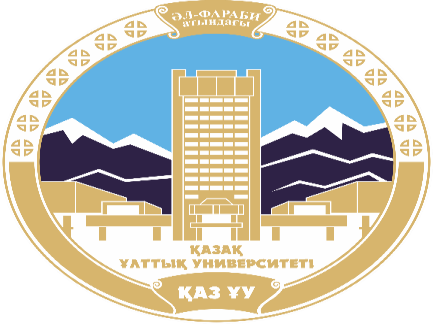 Бейресми қарым-қатынас түрлері мен түрлері
Бейресми көшбасшылардың бірнеше түрі бар:
іскерлік (істің мәнін басқалардан жақсы білетін және топ алдында тұрған мәселелерді шешуде тәжірибесі бар адам);
эмоционалды (ең үлкен тартымдылыққа ие);
ситуациялық (қысқа уақыт ішінде басқалардан гөрі топтың көпшілігін және бүкіл ұйымды басқаруға қабілетті адам).
Саяси коммуникациядағы бейресми коммуникация
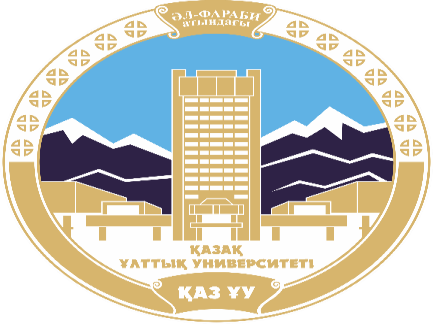 Дәстүр бойынша, қауесет, өсек және анекдоттар бейресми қарым-қатынасқа жатады. Алайда тізімді саяси мультфильмдер, қоғамдық пікір және қоғам қалыптастырған саяси мифтермен толықтырған жөн. Сонымен қатар, анекдоттар мен карикатуралар саяси әзіл сияқты қарым-қатынас саласын құра отырып, саяси салаға қатысты қатынасты емес, оған қатысты ақпаратты жеткізеді. Өсектер, өсектер, мифтер мен қоғамдық пікірлерді ақпарат тарату арналары ретінде дәл қарастыру керек.
Саяси коммуникациядағы бейресми коммуникация
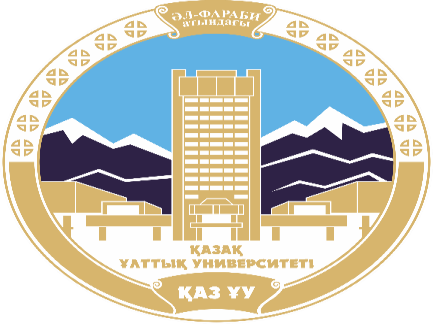 Біз күнделікті кездесетін бейресми байланыс арналарының бірі - қауесет. Қарапайым тыңдау - бұл, ең алдымен, «көлеңкелі» әлем, арнайы ақпараттық нарық, «әдетте« құпия »,« ауыздан ауызға »сияқты тек ауызша түрде берілетін және тек дыбыс түрінде жұмыс жасайтын сенімсіз ақпарат. Естудің құндылығы оның «басқа» әлем туралы және онда өмір сүретін адамдар туралы жасырын, бейресми ақпараттар беруінде. Бұл құпия ақпарат болғандықтан, оны қоғам ерекше қызықтырады, бұл құпиялылық пердесін сәл ашуға, «элитаға» ғана ашық «ерекше» әлемге қол тигізуге мүмкіндік береді. Осы тұрғыдан алып қарағанда, қауесеттер қоғамды «бізге» және «дұшпандарға» әлеуметтік дифференциациялау функциясын орындайды, бұл оны түсінікті етеді.
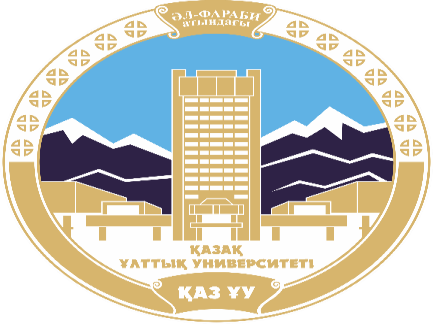 Саяси коммуникациядағы бейресми коммуникация
Құпия мағынаны іздеу, ресми байланыстағы «екінші түбі» биліктің өзін беделін түсірумен байланысты болатын ресми билік көздеріне сенімсіздікпен байланысты. Сондықтан, өте құпия түрде жақын және сенімді адамдарға ғана жеткізілетін сыбыстар басқа ақпарат көздеріне қарағанда үлкен сенім тудырады. Өсекке деген қызығушылық пен сенім бұқаралық сананың «отсыз түтін болмайды» сияқты стереотипінің әрекетімен де анықталады. Есте сақтау керек, сыбыстар жиі расталады.
Бұлардан басқа, қауесеттің пайда болуының бірнеше себептері бар. Мысалы, «ақпараттық аштық», тақырып бойынша сенімді ақпараттың болмауы немесе қызығушылық тудыратын мәселе. Бұл жағдайда заң күшіне енеді: «сұраныс ұсынысты тудырады», ал ақпарат өрісі қауесетке қаныққан, содан кейін тақырыпқа деген қызығушылық төмендейді. Сыбыстардың тағы бір анықтаушысы - тақырыптың адамға сәйкес келуі.
Өсектерді қалыптастыратын фактор - бұл қоғамның назарын аударатын және олар туралы көбірек білуге, оларға қол тигізуге, олардың құпияларына, бастамашылар шеңберіне енуге қажеттілік тудыратын ерекше оқиғалар мен кейіпкерлер. Батырдың мінезі оның нақты мәртебесі мен қабілетімен анықталады, ал ол туралы ақпарат беру оған қатысқандай әсер қалдырады.
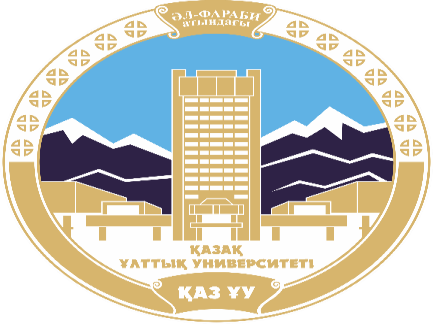 Саяси коммуникациядағы бейресми коммуникация
Сыбыстарға жалпы қабылданған жағымсыз көзқарасқа қарамастан, олар саясаттанудың бірқатар функцияларын, соның ішінде позитивті функцияларын орындайды.
Біріншіден, олар адамның қарым-қатынасқа деген қажеттіліктерін қанағаттандырады, ақпаратпен танысуға және бөлісуге мүмкіндік ретінде әрекет етеді, сонымен қатар өзін «ерекше», «құпия» ақпарат көзі немесе тасымалдаушысы ретінде өзіне аударуға мүмкіндік береді.
Екіншіден, қауесеттер интеграция функциясын орындайды, «инсайдерлерді», ерекше маңызды ақпарат сеніп тапсырылғандарды немесе қауесет туралы әңгімелесетін «бейтаныс адамдарға» қарсы «достарды» біріктіреді.
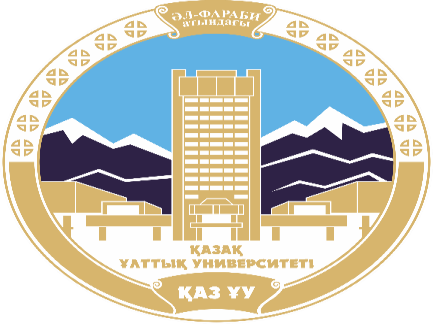 Саяси коммуникациядағы бейресми коммуникация
Үшіншіден, бейімделу, жаңа жағдайларға бейімделу функциясын талқылау арқылы көрсету қажет.
Төртіншіден, қауесеттердің психологиялық қызметі эмоциялардың жарылуымен, көбінесе жағымсыз, эмоционалды жеңілдету және стрессті жеңілдету арқылы көрінеді.
 Бесіншіден, қауесеттің өзгеруіне бақылау орнату үшін қауесеттер қолданылады. Бұл өзгерістер енді ғана келе жатыр және олар туралы қауесет қазірдің өзінде тарап, қоғамдық сананы қозғауда. Оларды өтіп, сөйлей отырып, адам болашақта болуы мүмкін қиын жағдайдан шығуға, психологиялық дайындыққа, мінез-құлықтың адекватты нұсқасын таңдауға тырысады. Сондықтан қауесеттер әсіресе кең таралып, дағдарыстар мен әлеуметтік қайта құрулар кезіндегі адамның мінез-құлқына әсер етеді.
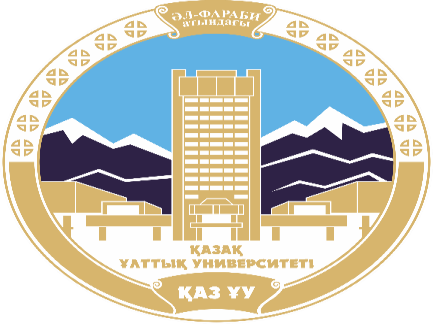 Саяси коммуникациядағы бейресми коммуникация
Мұндай жағдайдағы ұқсас функцияны анекдоттар, диттиттер, фельетондар, мақал-мәтелдер, пунктер мен мультфильмдерді қамтитын саяси юмор орындайды. Әзілдің мәні қайшылықтарды, саясаттағы қосарланған стандарттарды ашып көрсету, жағдайдың ақылға қонымсыздығын көрсету болып табылады. Әзіл-оспақ түрінде көрсетілген саяси жағдайға наразылық шиеленісті жеңілдетуге және жағдайдан немесе саясаткерлерден жоғары сезінуге мүмкіндік береді.
Использованная литература :1. Aalberg T. Populist Political Communication in Europe. Routledge, 2016. — 412 p.2. Политическая коммуникация. Теория, образование, опыт : учеб. пос. : в 2 ч. Ч. 1 : Исследование и преподавание политической коммуникации / З. Ф.  Хубецова ; науч. ред. С. Г. Корконосенко. — М. : ООО «Смелый дизайнер»,  2017. — 142 с.3. Алексеенко А., Жусупова А., Илеуова Г. и др. Социальный портрет современного казахстанкского общества.- А.: ИМЭП при Фонде Первого Президента, 2015 г. 4. Drezner, Daniel and Henr y Farrell. “The Power an d Politics of Blogs.” In Proceedings of the Annual Meeting of the American Political Science Association, 2014.5. Анохина Н.В., Малаканова О.А. Политическая коммуникация // Политический процесс: основные аспекты и способы анализа / под ред. Е.Ю. Мелешкиной. М: "Инфра-М", 2017. 302 с.
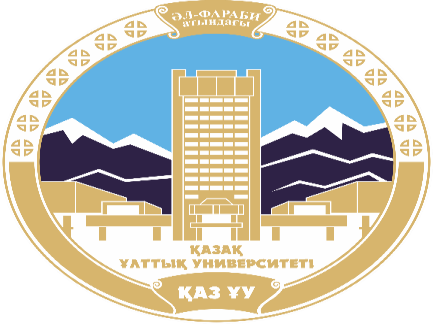